Beautiful Bougainvillea
Bougainvillea is a genus of flowering plants native to South America from Brazil west to Peru and south to southern Argentina (Chubut Province). Different authors accept between four and 18 species in the genus. They are thorny, woody vines growing anywhere from 3 ft 3 in to 39 ft 4 in tall, scrambling over other plants with their spiky thorns. The thorns are tipped with a black, waxy substance. They are evergreen where rainfall occurs all year, or deciduous if there is a dry season. The leaves are alternate, simple ovate-acuminate, 4–13 cm long and 2–6 cm broad. The actual flower of the plant is small and generally white, but each cluster of three flowers is surrounded by three or six bracts with the bright colors associated with the plant, including pink, magenta, purple, red, orange, white, or yellow. Bougainvillea glabra is sometimes referred to as "paper flower" because the bracts are thin and papery.
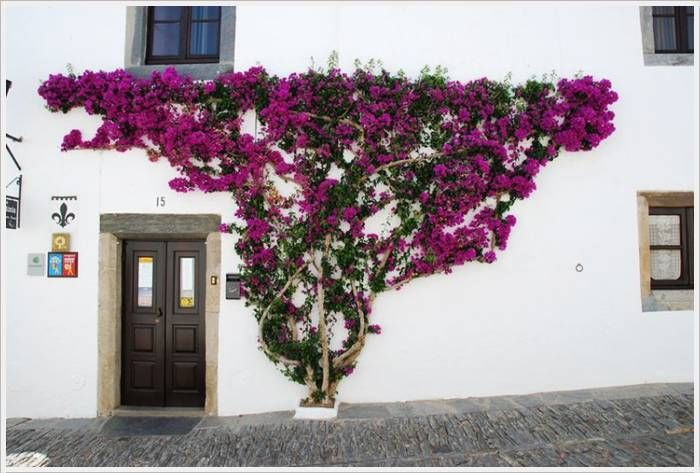 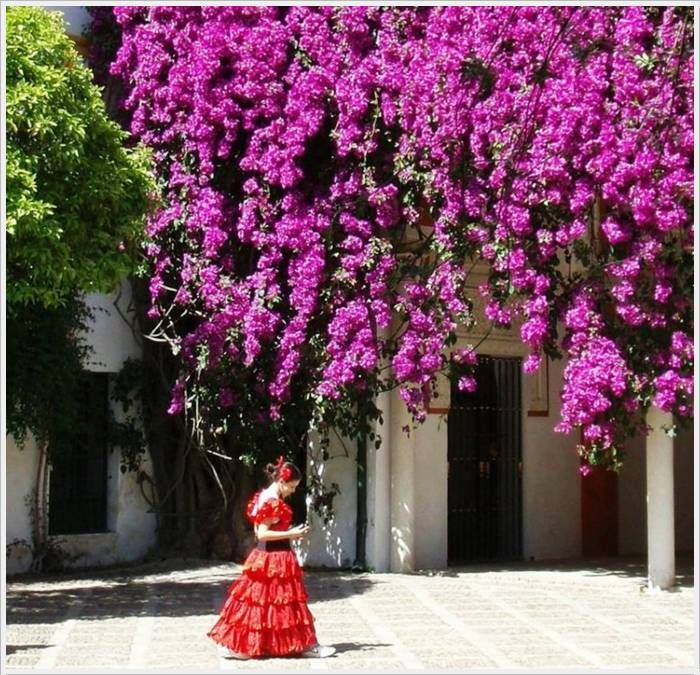 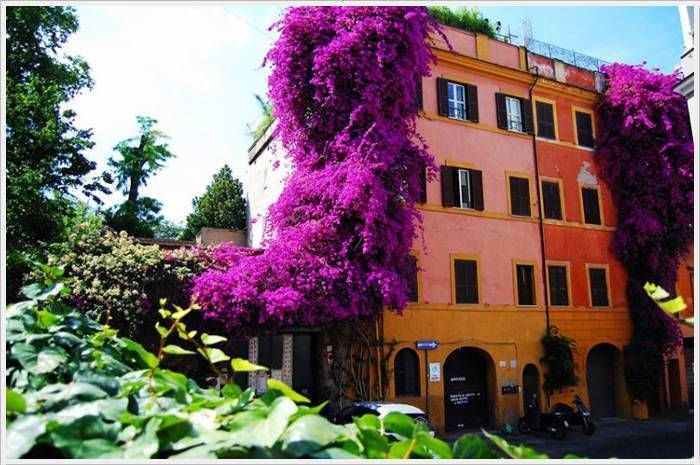 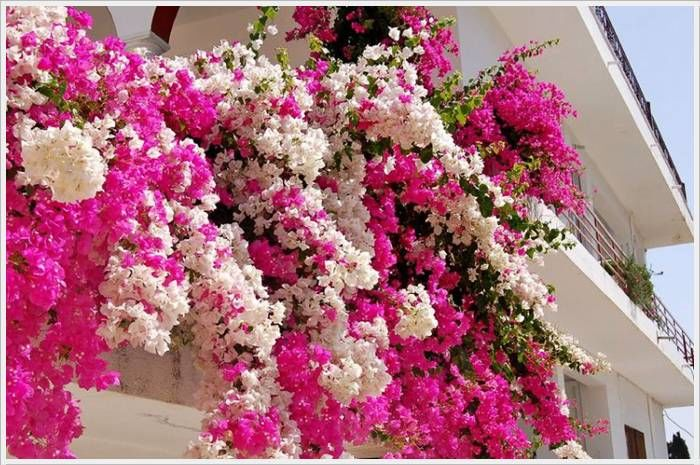 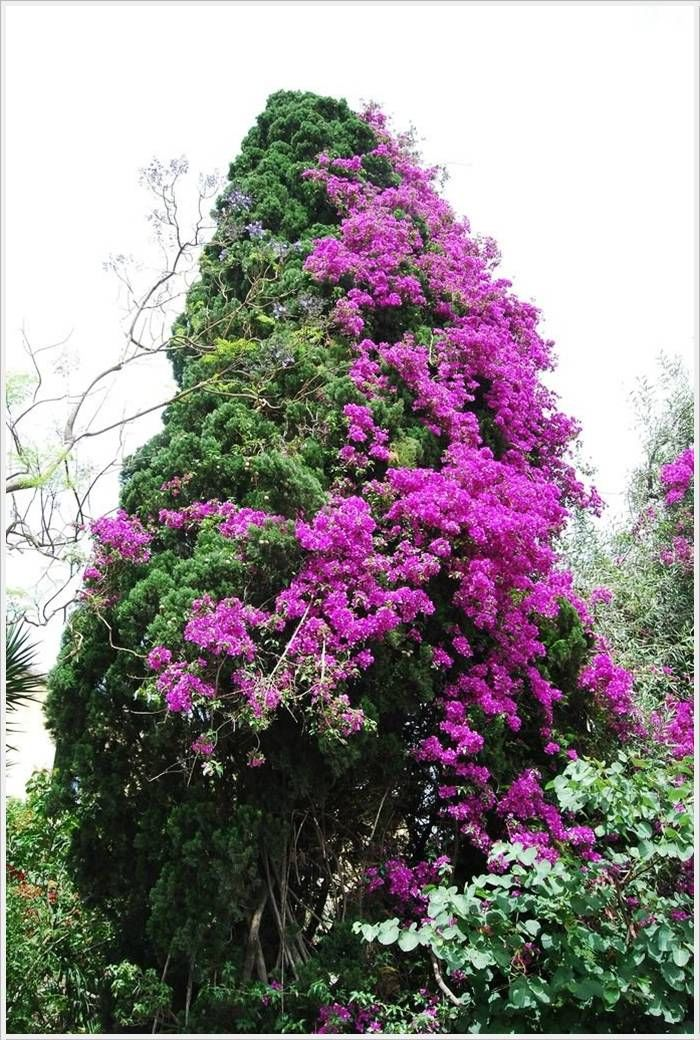 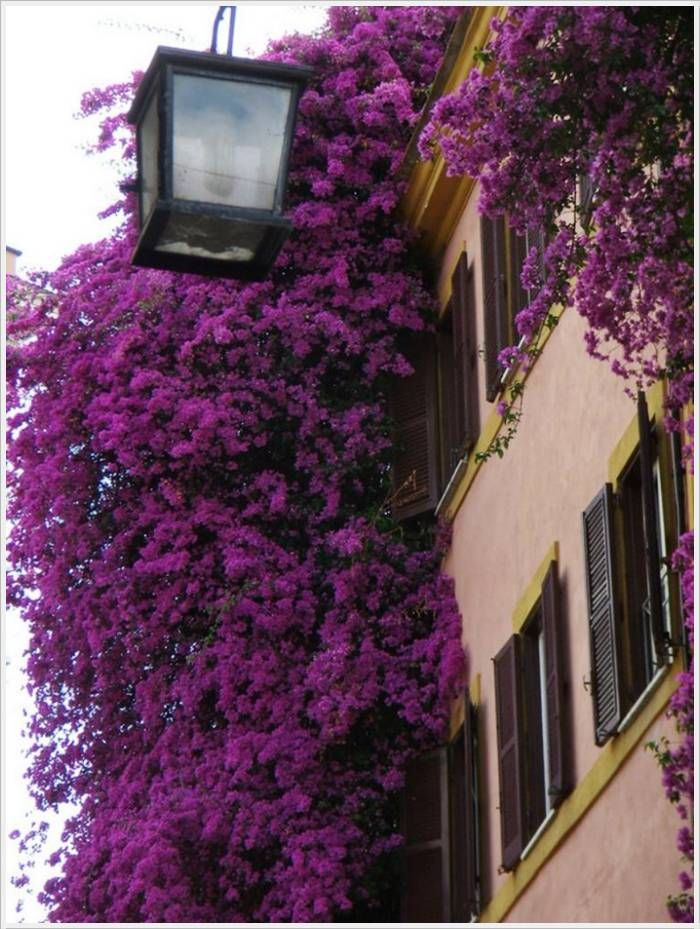 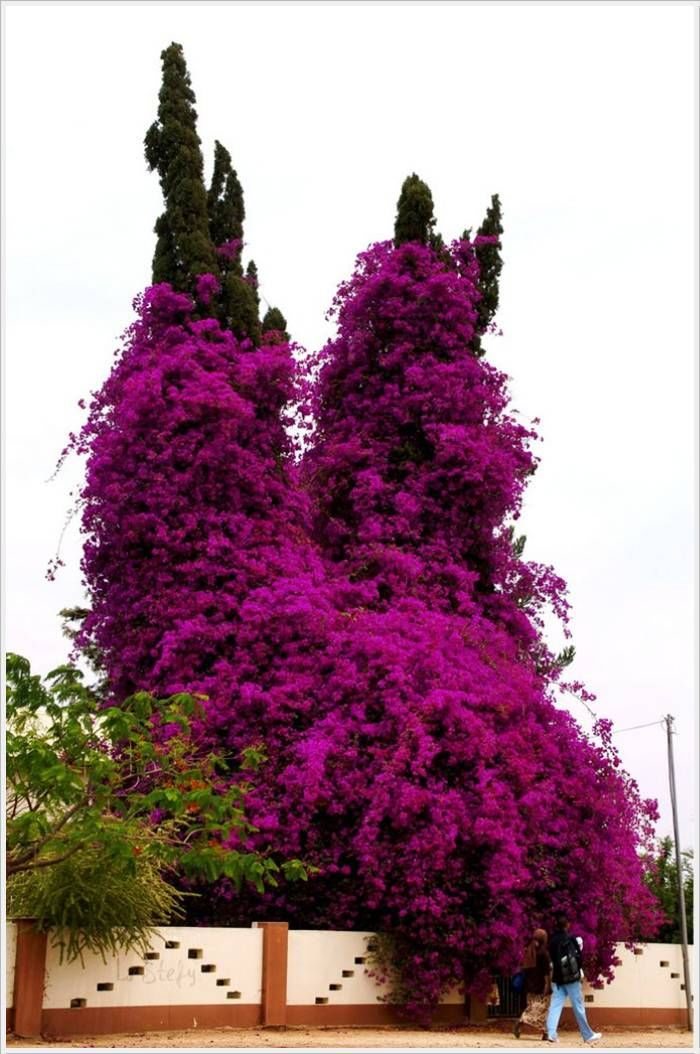 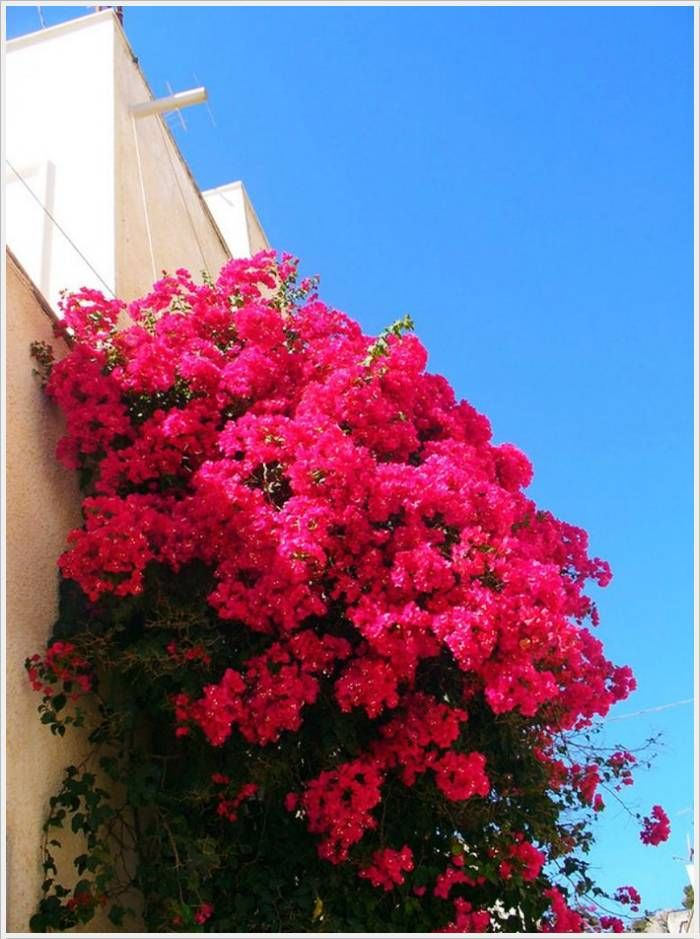 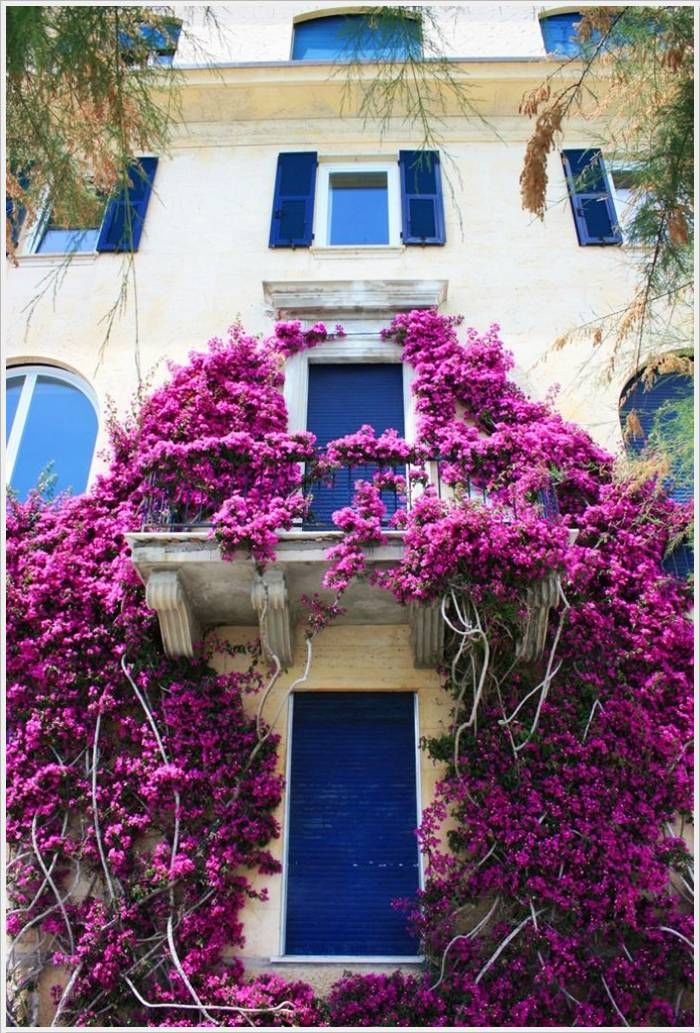 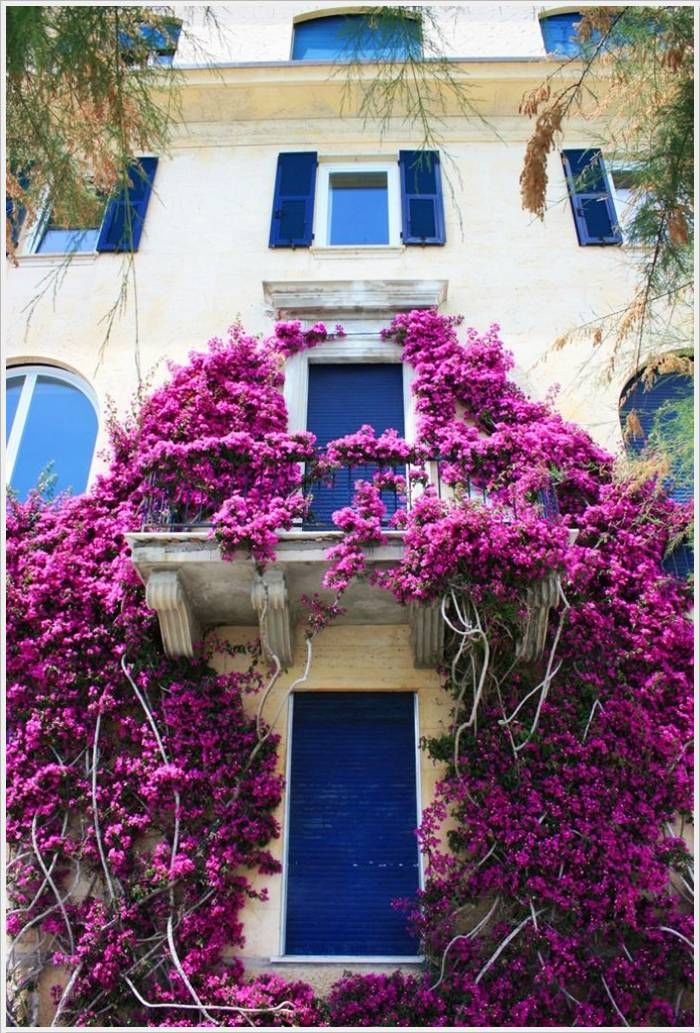 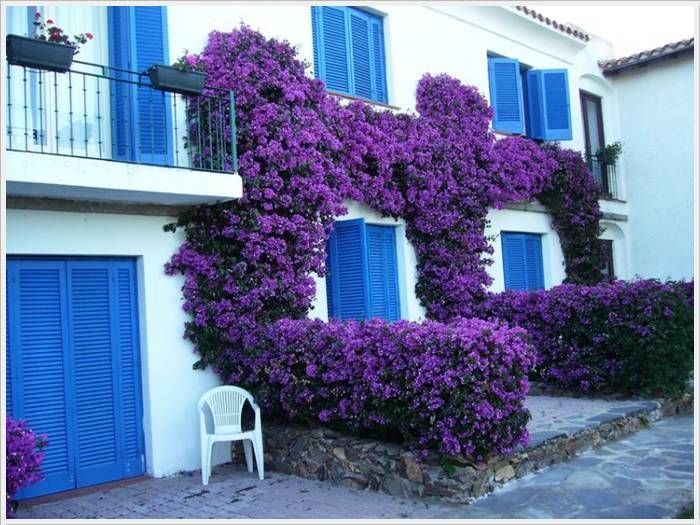 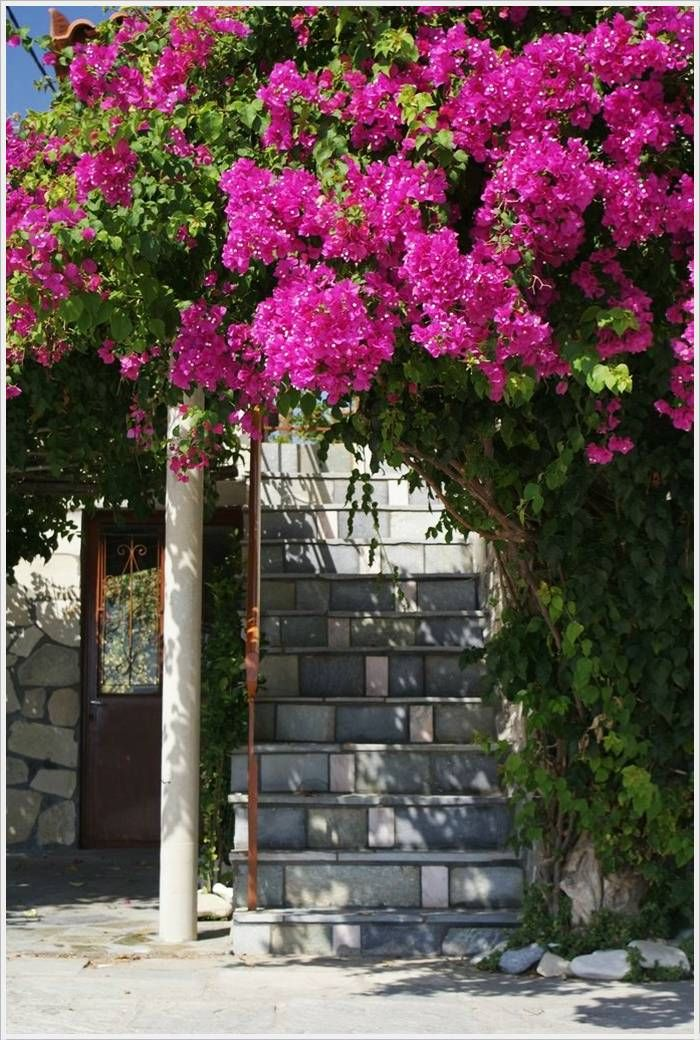 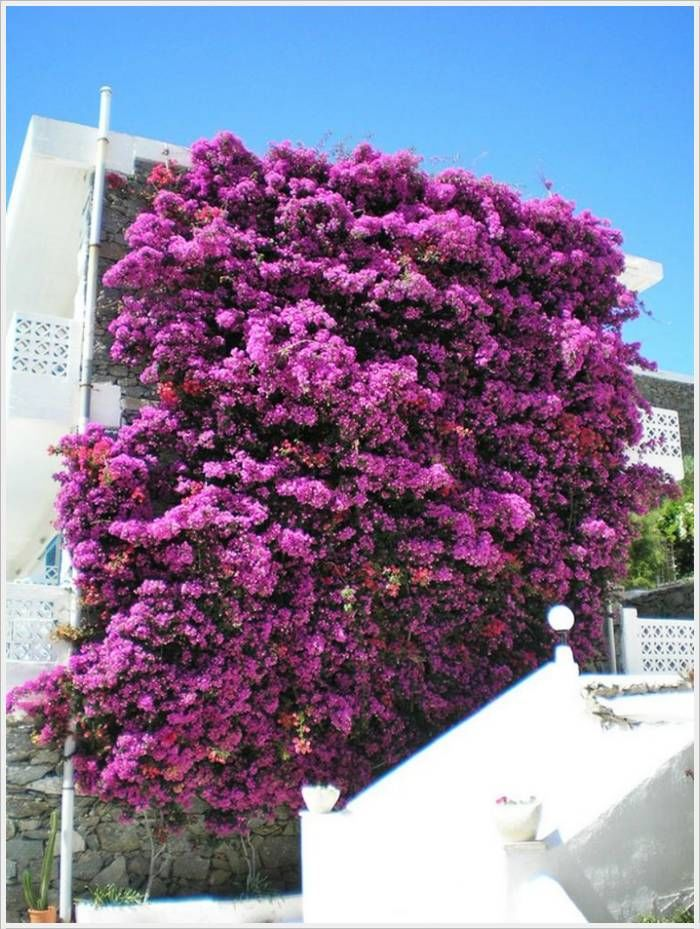 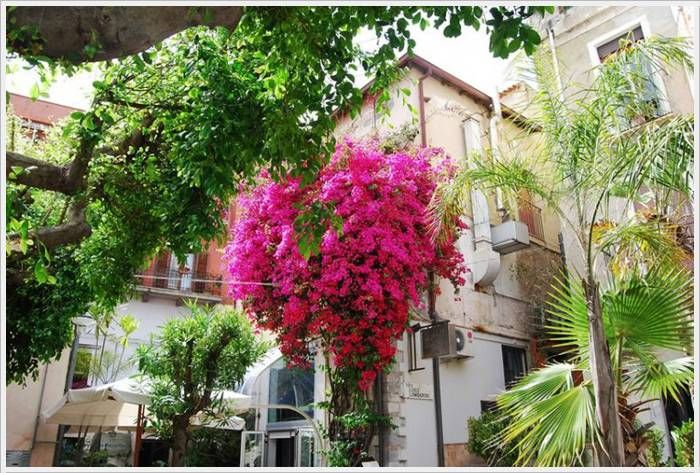 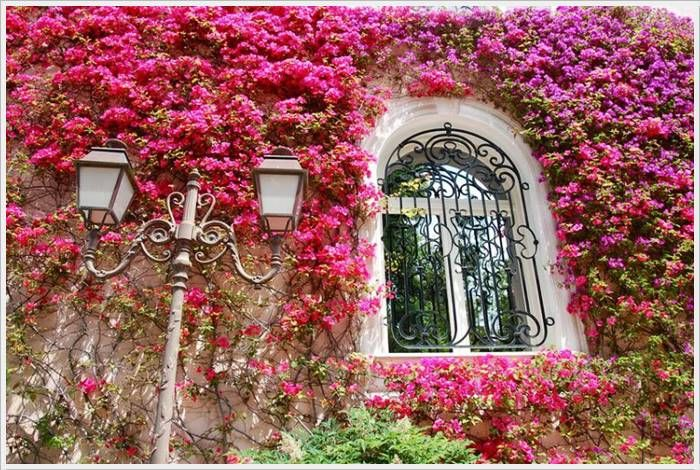 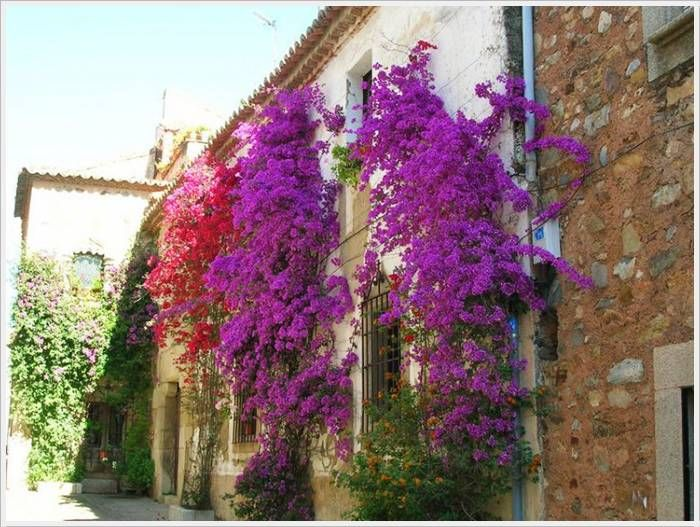 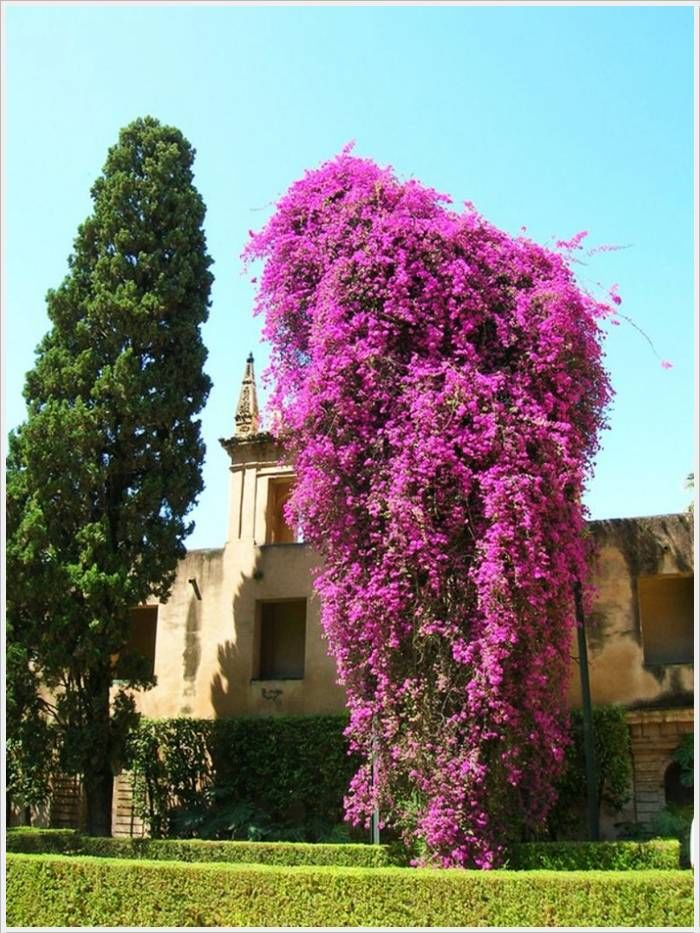 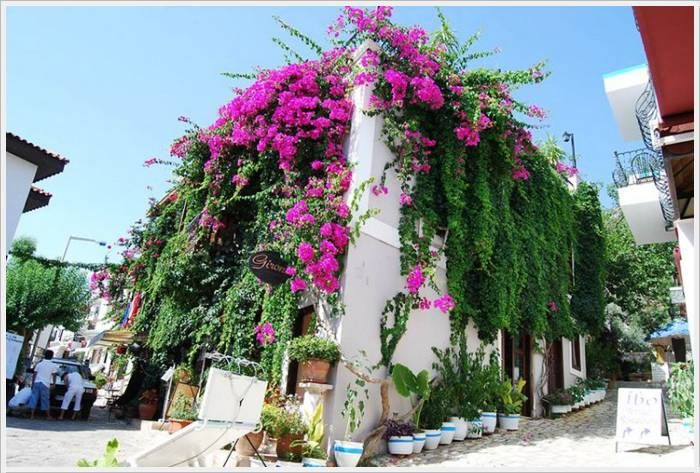 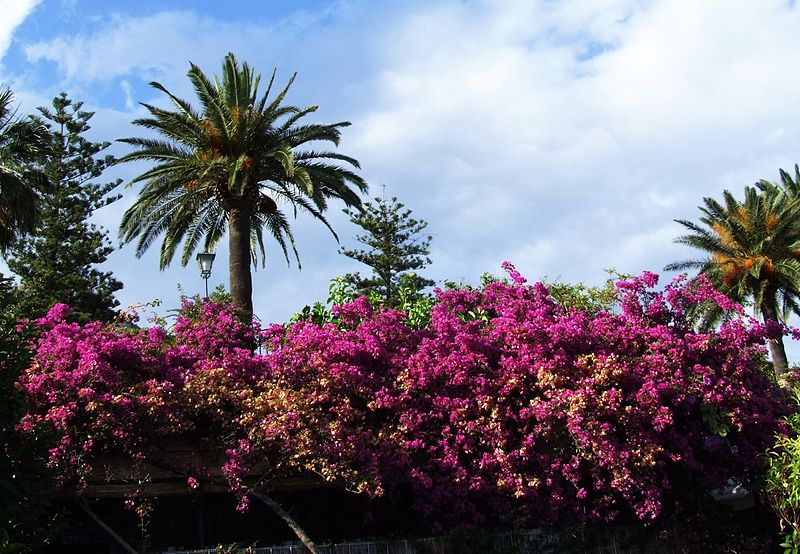 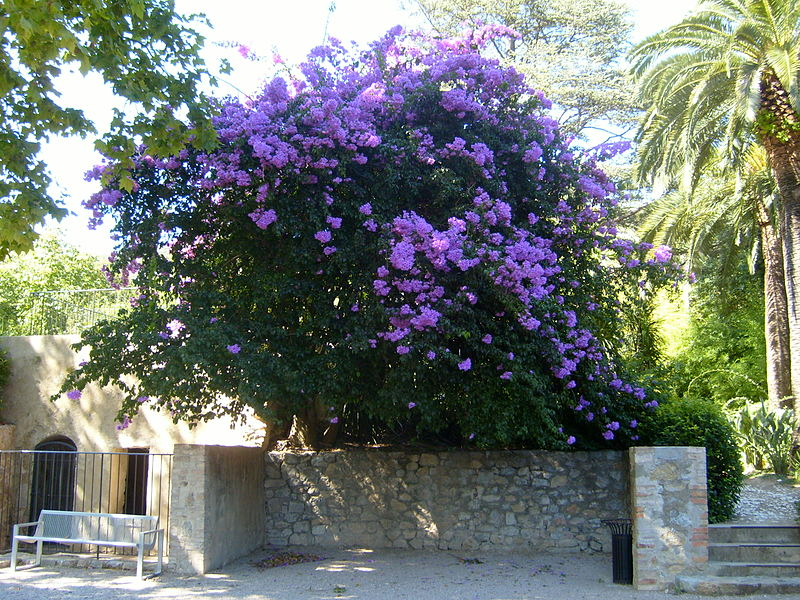 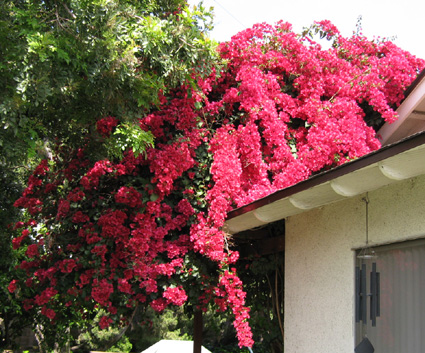 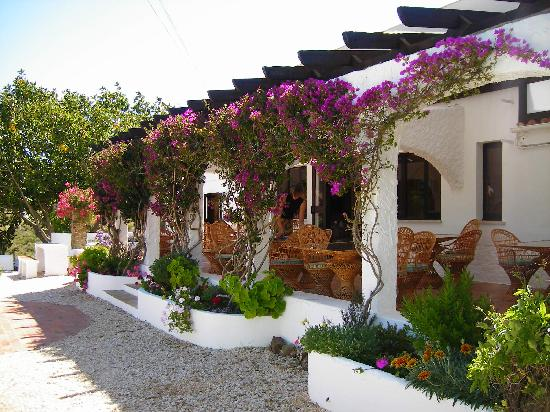 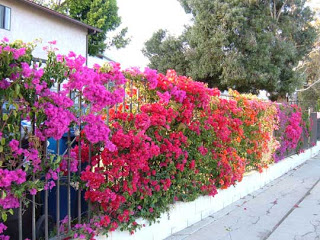 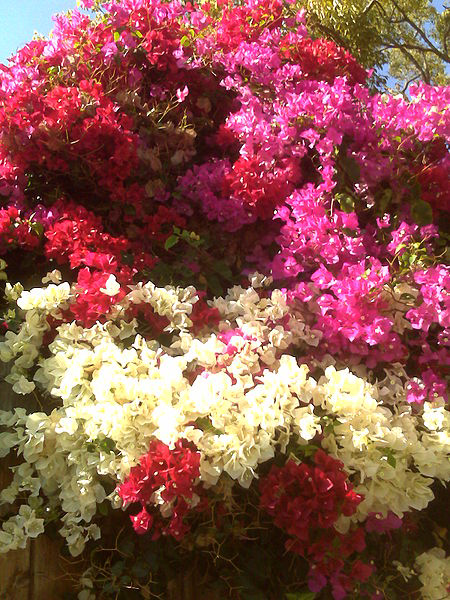 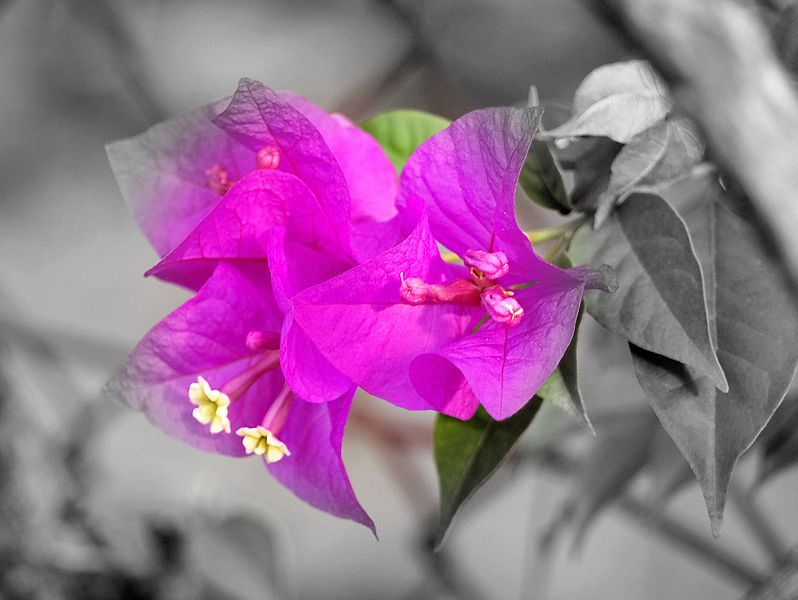 Close-ups of some Varieties
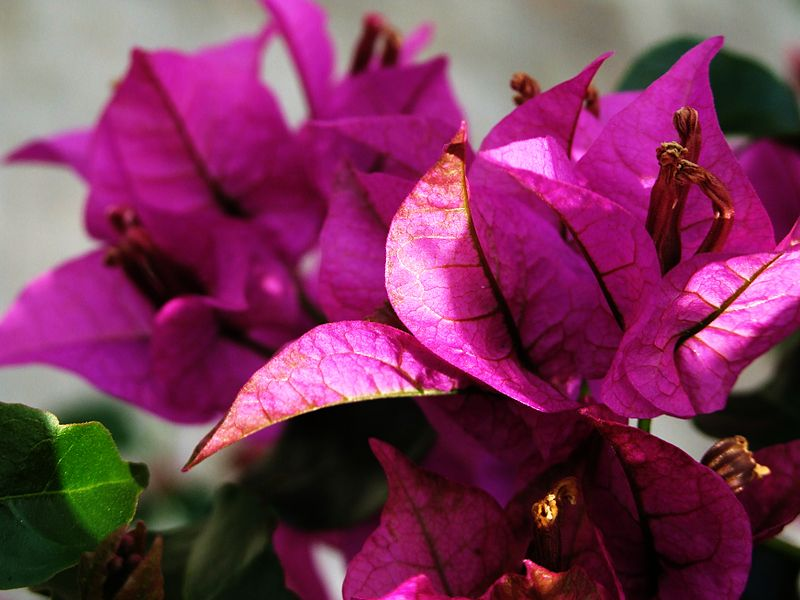 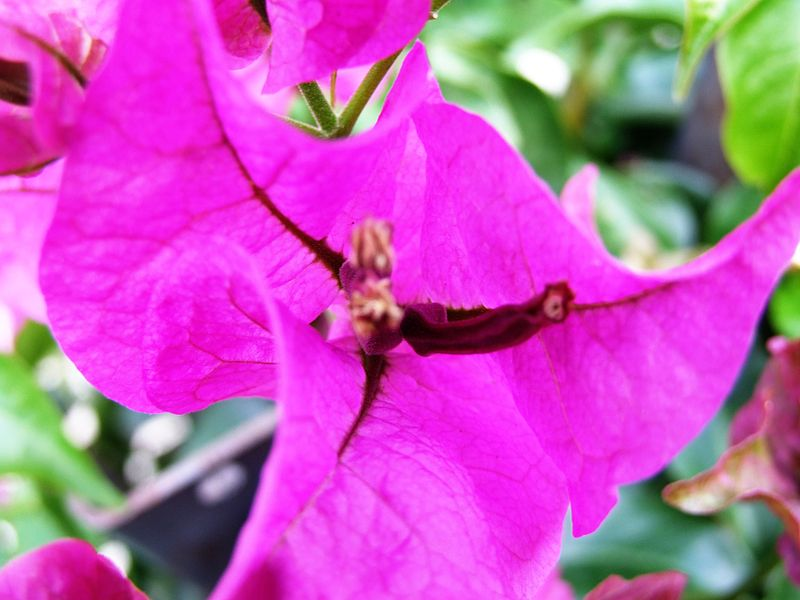 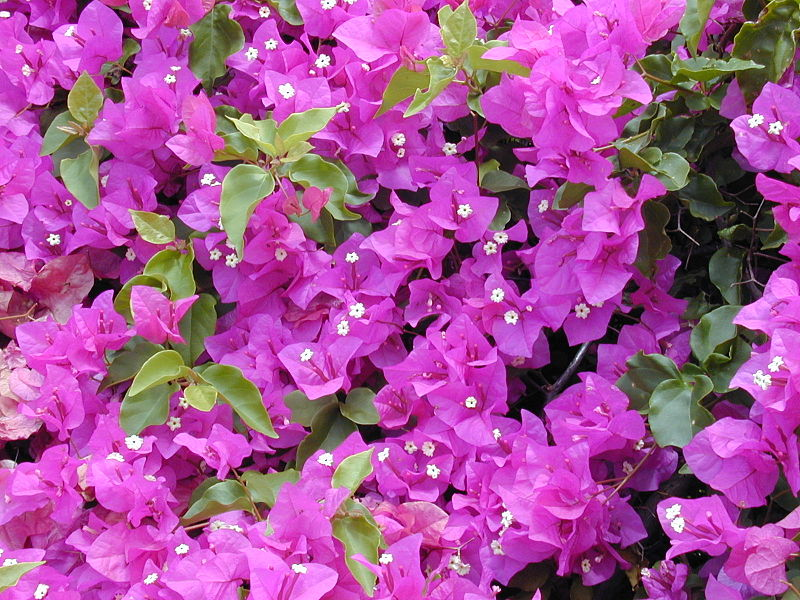 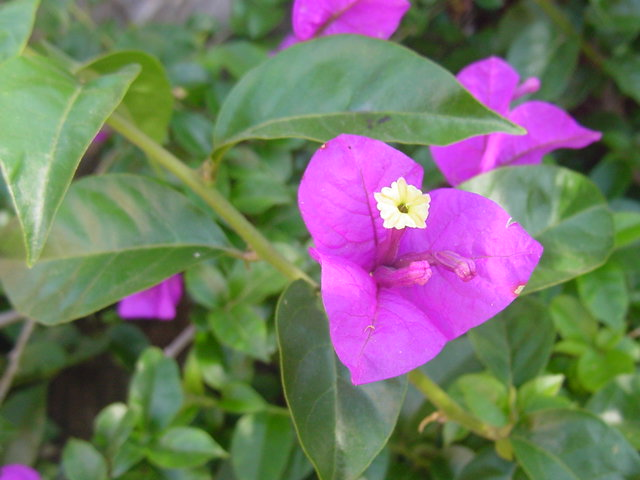 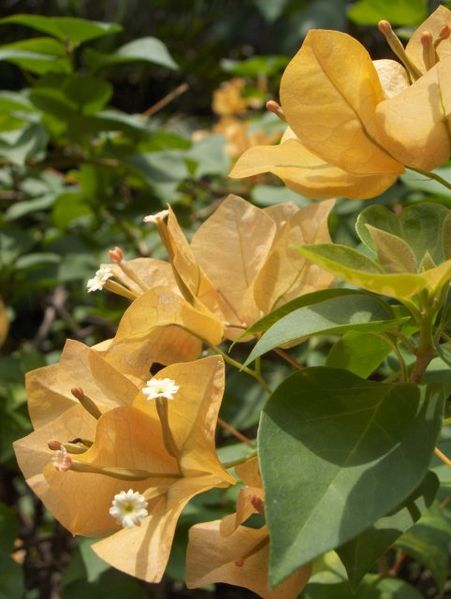 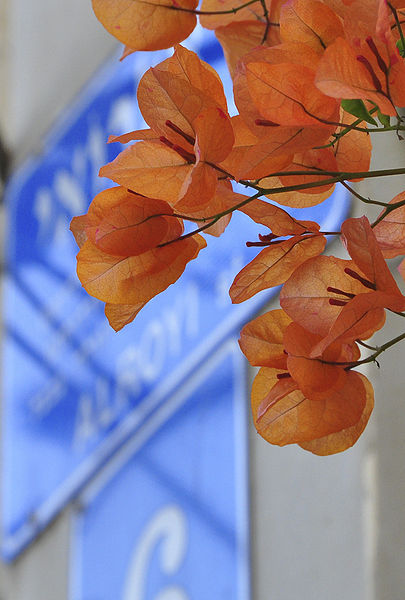 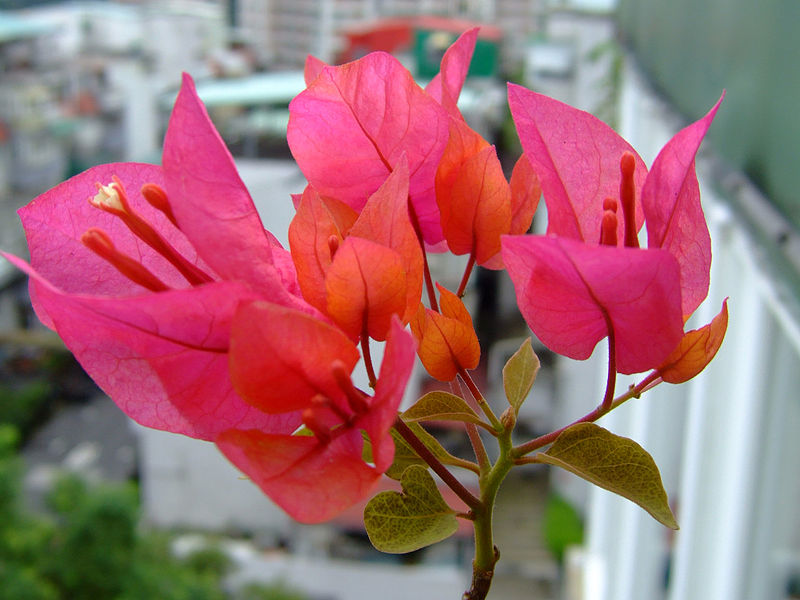 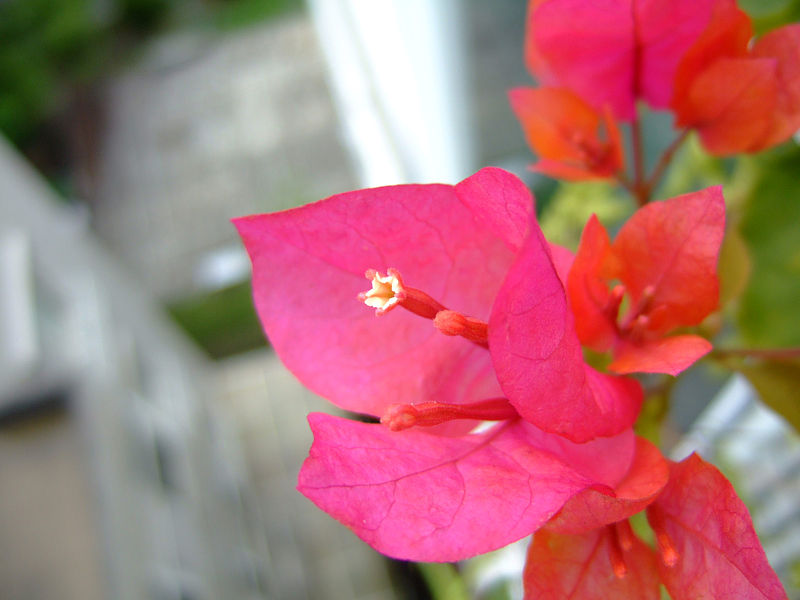 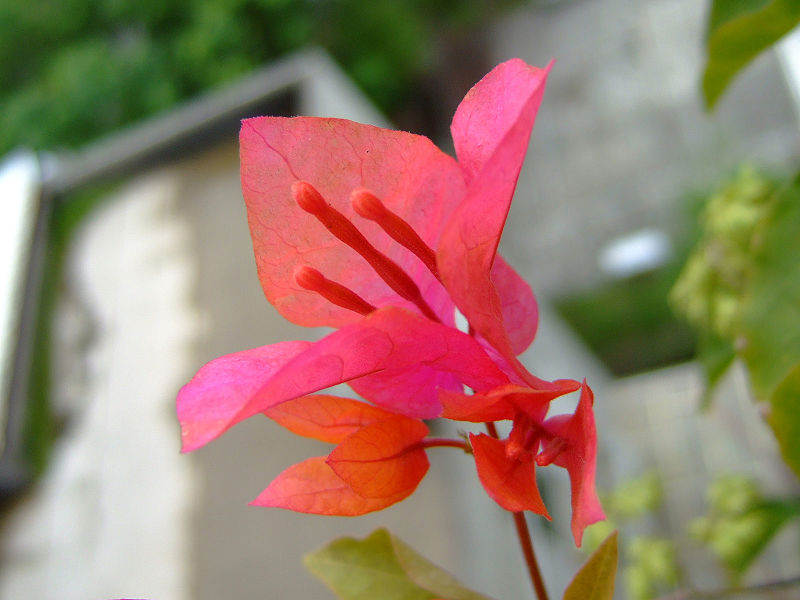 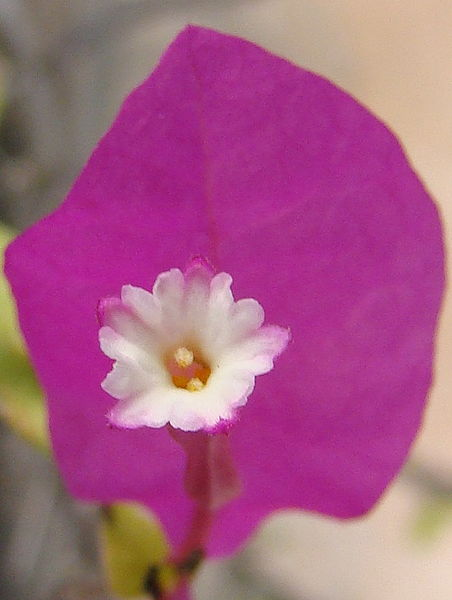 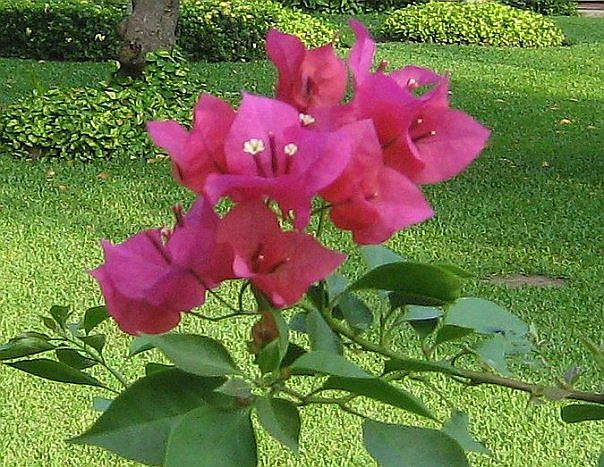 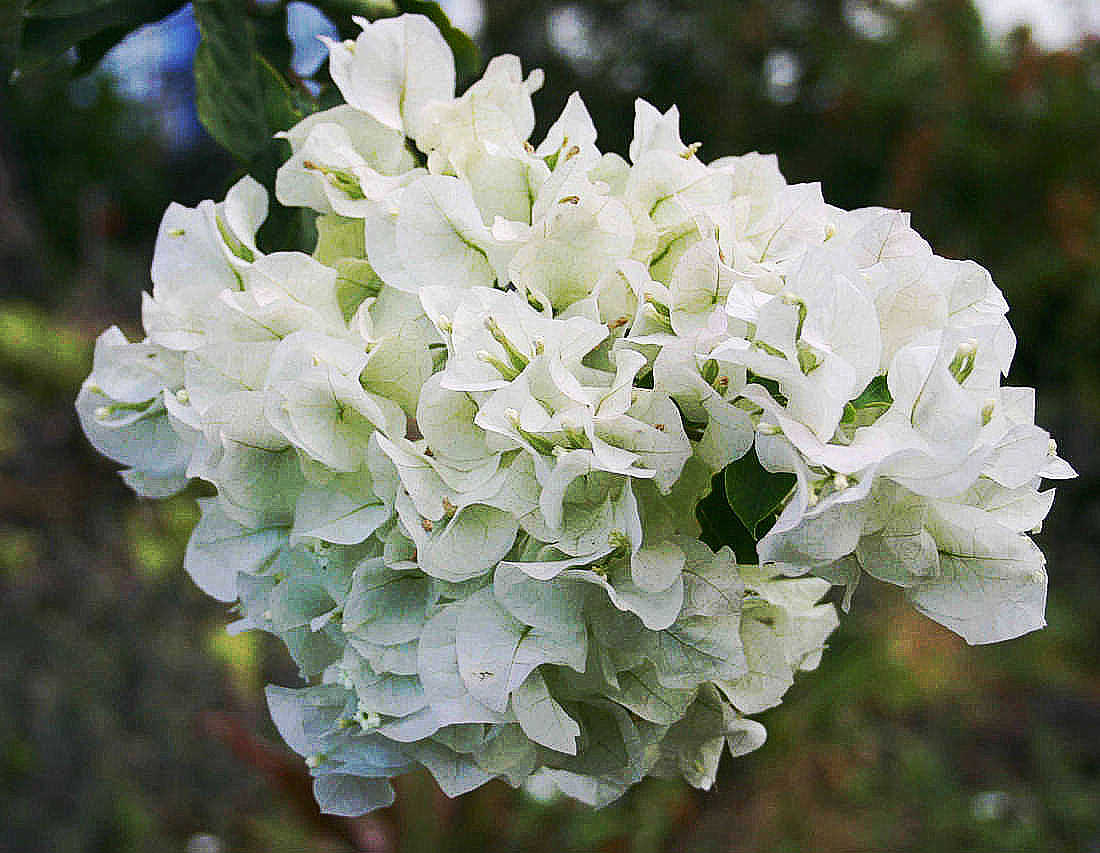 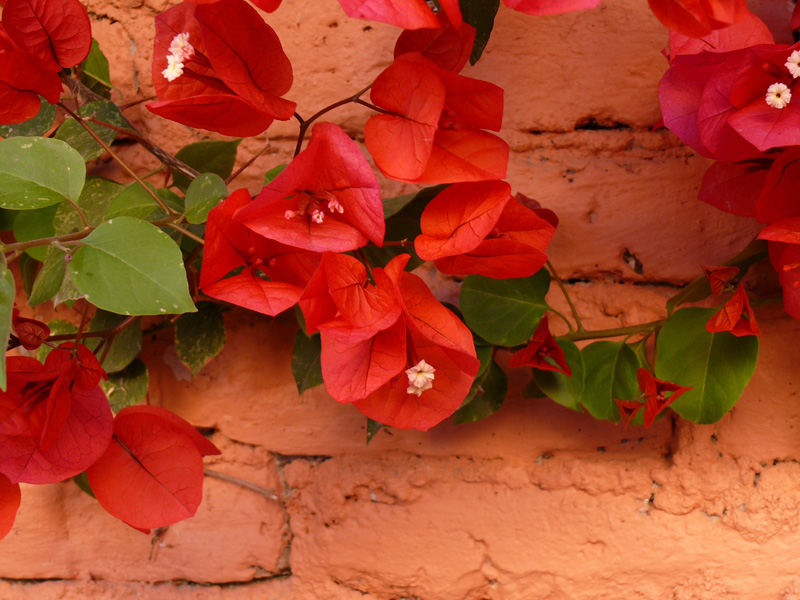 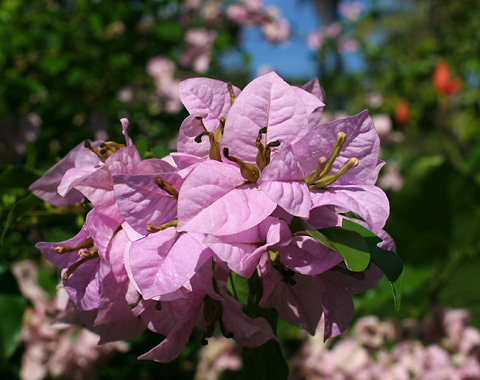 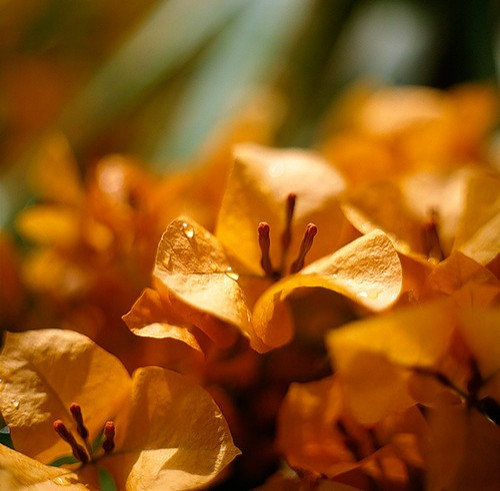